624
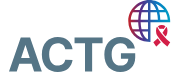 No Evidence of a Detrimental Effect of Pitavastatin on Neurocognitive Function Among People with HIV
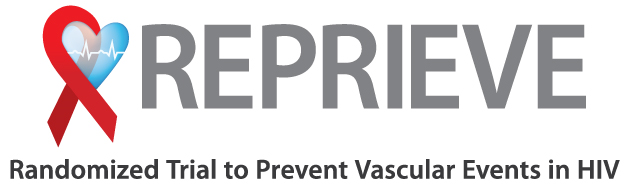 Kristine Erlandson, MD MS1, Ashley McKhann, MS2, Douglas W. Kitch, MS2, Frank J. Palella, MD3, Ronald J. Ellis, MD4, Beau M. Ances, MD, PhD5, Markella V. Zanni, MD6, Marissa R. Diggs, AB6, Sarah M. Chu, MSN6, Judith S. Currier, MD7, Gerald S. Bloomfield, MD, MPH8, Carlos D. Malvestutto, MD, MPH9, Carl J. Fichtenbaum, MD10, Judith A. Aberg, MD11, Susan L. Koletar, MD12, Rachel M. Presti, MD, PhD13, Timothy J. Hatlen, MD14, Daniel J. Skiest, MD15, Pamela S. Douglas, MD16, Heather J. Ribaudo, PhD2, Steven K. Grinspoon, MD6

 
1. Department of Medicine, University of Colorado Denver- Anschutz Medical Campus, Aurora, CO. USA; 2. Center for Biostatistics in AIDS Research, Harvard TH Chan School of Public Health, Boston, MA. USA; 3. Department of Medicine, Northwestern University, Chicago, IL USA; 4. Department of Neurosciences, University of California San Diego, San Diego, CA, USA; 5. Department of Neurology, Washington University, St. Louis, MO, USA; 6. Metabolism Unit, Massachusetts General Hospital and Harvard Medical School, Boston, MA. USA; 7. Division of Infectious Diseases, David Geffen School of Medicine, University of California Los Angeles, Los Angeles, CA, USA; 8. Duke Clinical Research Institute, Duke Global Health Institute and Department of Medicine, Duke University. Durham, NC, USA; 9. Division of Infectious Diseases, Ohio State University Medical Center, Columbus, OH, USA; 10. Department of Medicine, University of Cincinnati College of Medicine, Cincinnati, OH. USA; 11. Department of Medicine, Icahn School of Medicine at Mount Sinai, New York, NY. USA. 12. Division of Infectious Disease, Ohio State University Medical Center; Columbus, OH. USA; 13. Division of Infectious Disease, Washington University School of Medicine, St. Louis, MO, USA. 14. Division of HIV Medicine, Lundquist Institute at Harbor-University of California Los Angeles Medical Center, Torrance, CA, USA.15. Department of Medicine, UMass Chan Medical School- Baystate, Springfield, MA, USA.16. Duke Clinical Research Institute, Duke University School of Medicine. Durham, NC. USA.
RESULTS (continued)
BACKGROUND 
Statins are now considered standard of care for people with HIV (PWH) at low-to-moderate risk of atherosclerotic cardiovascular disease (ASCVD) risk, because of the 36% reduction in major cardiovascular events seen in the REPRIEVE Trial.
Concerns about long-term safety of statins persist, particularly with chronic use. 
Early case reports suggested possible cognitive side effects with some statins, prompting an FDA warning.
Subsequent studies have largely refuted these findings, but some concerns remain, particularly among PWH who have both higher cardiovascular risk and a greater chance of  developing neurocognitive dysfunction.
We aimed to address critical gaps by examining whether pitavastatin influences cognitive trajectories, leveraging the randomized design of REPRIEVE and neurocognitive data from the HAILO (ACTG 5322) observational study. 

METHODS
REPRIEVE randomized PWH, aged 40 to 75 years, on stable ART, at low-to-moderate ASCVD risk to oral pitavastatin 4 mg daily or matching placebo
HAILO longitudinally evaluated clinical aging outcomes and non-AIDS events (including changes in neurocognitive function) among 1035 PWH aged ≥ 40 years. HAILO participants were enrolled in 2013-2014 and completed follow-up in 2021
All participants co-enrolled in REPRIEVE and HAILO, with at least 1 measure of neurocognitive function before and after enrollment into REPRIEVE were included (n=191)
Neurocognitive function in HAILO was assessed every 48 weeks by the NPZ-4, the average Z-score of the combined tests of neurocognitive performance: 
Hopkins Verbal Learning Test-Revised (HVLT-R)
Trailmaking Tests A and B (TrA, TrB), 
Wechsler Adult Intelligence Scale-Revised Digit Symbol Test (DSY) 
Z-scores were adjusted for age, sex, race, education and practice
Cognitive impairment was defined as a z-score ≤-1 on ≥2 tests or ≤-2 on ≥1 test

ANALYSIS
Scores were analyzed with generalized estimating equation (GEE) models using an exchangeable working correlation structure to incorporate repeated assessments over time. Cognitive trajectories after randomization were compared by treatment arm, through the last measured time point or discontinuation from REPRIEVE or HAILO
We found no evidence suggesting a detrimental effect of pitavastatin use on a battery of neurocognitive assessments among PWH. These results provide reassurance to PWH and to providers who may have concerns about statin-related side effects.
We observed trends towards improved TrA z-scores in participants with baseline impairment randomized to pitavastatin (Z score [95% CI]: 0.075 [0.024, 0.127]) vs placebo (-0.050 [-0.123, 0.023]), p=0.021. 
There was some evidence of a differential statin effect on NPZ-4 by sex (p=0.068) driven by worsened NPZ-4 in females randomized to pitavastatin (-0.061 [-0.133, 0.011]) vs placebo (0.033 [-0.023, 0.089]).
Neither finding reached threshold for clinical relevance (>0.5 per year)
Differential statin effects in other participant subgroups were minimal and either not statistically or clinically significant  
In analyses individually adjusting for demographics, comorbidities, baseline ASCVD risk, and time-updated HIV-1 RNA, lipids, glucose, and BMI, the effect sizes were minimally changed and remained non-significant
RESULTS
SUMMARY
We found no evidence of a detrimental effect of pitavastatin on neurocognitive function during the median 2.3 years of post REPRIEVE-randomization follow-up, including up to 6.5 years for some participants. 
Although our sample size was modest, precision of our effect sizes indicated that changes in both treatment arms were well below any clinically relevant changes, further supporting the lack of clinical harm. 
Precision of our effect sizes indicated minimal role of age, race/ethnicity, sex, or LDL lowering on the statin effects on neurocognitive function. 

In conclusion, in a prospective cohort who participated in the randomized REPRIEVE trial, we found no evidence to suggest a detrimental effect of pitavastatin on a battery of neurocognitive assessments among PWH, even among those with baseline impairment.  These results provide reassurance to PWH and providers who may have concerns about statin-related side effects.
197 participants enrolled in both REPRIEVE and HAILO:
181 had NPZ-4 data available before and after REPRIEVE randomization: 88 randomized to pitavastatin and 93 to placebo.
Participants were followed for a median of 2.9 (Q1-Q3 1.7-4.4), and up to 6 years prior to REPRIEVE randomization, and a median of 2.3 (Q1-Q3 1.1-3.7) and up to 6.5 years after REPRIEVE randomization.
Prior to REPRIEVE randomization, annual changes in NPZ-4 and individual NPZ-4 components tended to increase

Post-randomization annual changes were small and did not differ by randomized group or from pre-REPRIEVE enrollment trajectories
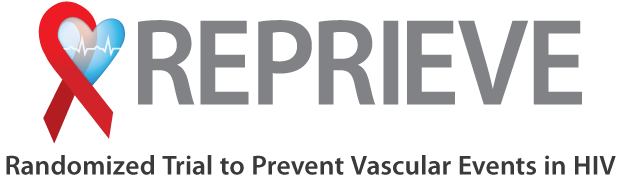 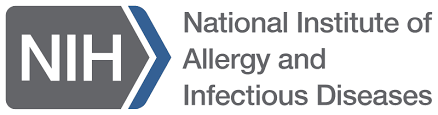 Funding Statement.  REPRIEVE is supported through NIH grants U01HL123336 and U01HL123339, the ACTG, Kowa Pharmaceuticals, Gilead Sciences, and ViiV Healthcare.
[Speaker Notes: Poster Development Guide
Formatting Notes
To Edit In PowerPoint: Click View > Guides to make editing easier. Keep text within guides
If you wish, you may change the background colors, but use a light color or white for the overall background of the poster and a bold color for the main findings section
Author list: Don’t split names onto two lines (e.g., “John [line break] Smith”). If that happens, use a new line. Bold the name of the presenting author 
Font Size: Do not drop below font size 36 in the main information sections (Background, Methods, Results, Conclusions). If you have extra space, increase the font size, but maintain some white space to make it easier for attendees to read your text
Use of Color: To keep attendees focused on your main findings and important details in your graphs and figures, do not use color in the sidebars
Print Size: Using this template, the optimal print size is 54 inches (width) x 36 inches (height) or 60 inches x 40 inches (137.2 cm x 91.4 cm or 152.4 cm x 101.6).  Printing the poster in a smaller size may save some cost, but the 54” x 36” size  will maintain the suggested font size and layout in the final printed version of the poster (and maintain the effectiveness of the poster design). 
Poster Board Dimensions: Regardless of whether you use this template, the size of the board for displaying your poster at CROI is 96 inches (width) x 48 inches (height). The maximum size of a poster is 93 inches (width) x 45 inches (height). The minimum size for a poster is 36 inches (width) x 24 inches (height) so attendees can see the poster at a minimum of 10 feet away
Poster Content Requirements
Poster Number: The poster number should be displayed in the upper right corner (0000 in the template). This is not the abstract number you had during submission but a number you will be assigned and sent to you by email which notes the position of the poster in the poster hall. This number will be sent to you after late-breaking abstracts have been accepted in January
Poster Title: The title should be the same as the title submitted with the abstract 
QR Codes are not allowed by CROI]